BÀI 10: SỬ DỤNG HÀM ĐỂ TÍNH TOÁN
1. Hàm số trong bảng tính
=<tên hàm> (<các tham số của hàm>)
- Nêu cách viết hàm?
- Các tham số của hàm ở đây là gì? (D3:D22)
- Có thể thay địa chỉ khối ô tính là địa chỉ các ô tính hay giá trị là số cụ thể, có thể kết hợp vừa số vừa là địa chỉ ô tính không?
- Các tham số của hàm thường cách nhau bởi dấu gì?
- Ta nên sử dụng giá trị cụ thể hay địa chỉ ô tính?
Sử dụng tham số là địa chỉ các ô
Kết quả tự động 
thay đổi theo
Thay đổi số liệu
[Speaker Notes: Mở bảng tính “Quyên góp” SGK/50. Yêu cầu HS đọc công thức tính tổng số sách quyên góp lớp 6A, tổng số sách Toán quyên góp được của trường. Cần sử dụng hàm tính toán cho nhanh, gọn]
BÀI 10: SỬ DỤNG HÀM ĐỂ TÍNH TOÁN
1. Hàm số trong bảng tính
=<tên hàm> (<các tham số của hàm>)
- Nêu cách viết hàm?
- Các tham số của hàm thường cách nhau bởi dấu gì?
- Theo em nên sử dụng tham số của hàm là dữ liệu cụ thể hay địa chỉ ô tính, khối ô tính? Vì sao?
Sử dụng tham số là địa chỉ các ô
Kết quả tự động 
thay đổi theo
Thay đổi số liệu
[Speaker Notes: Mở bảng tính “Quyên góp” SGK/50. Yêu cầu HS đọc công thức tính tổng số sách quyên góp lớp 6A, tổng số sách Toán quyên góp được của trường. Cần sử dụng hàm tính toán cho nhanh, gọn]
BÀI 10: SỬ DỤNG HÀM ĐỂ TÍNH TOÁN
1. Hàm số trong bảng tính
Cách viết hàm: =<tên hàm>(<các tham số của hàm>)
Các tham số của hàm thường cách nhau bởi dấu phẩy (,).
Tham số có thể là 
	+ Dữ liệu cụ thể: =sum(2,4,7)
	+ Địa chỉ ô tính: =sum(B2,C4)
	+ Địa chỉ khối ô tính: =sum(A2:A7)
BÀI 10: SỬ DỤNG HÀM ĐỂ TÍNH TOÁN
2. Sử dụng một số hàm đơn giản
a) Một số hàm đơn giản.
 SUM: Tính tổng các giá trị số.
 AVERAGE: Tính trung bình cộng.
 MAX: Tìm giá trị lớn nhất.
 MIN: Tìm giá trị nhỏ nhất.
 COUNT: Đếm các giá trị số.
BÀI 10: SỬ DỤNG HÀM ĐỂ TÍNH TOÁN
2. Sử dụng một số hàm đơn giản
b) Nhập hàm vào ô tính.
- Nhập hàm thông qua vùng nhập liệu hoặc nhập trực tiếp vào ô tính.
Sắp xếp đúng thứ tự các bước nhập hàm vào ô tính?
(a) Gõ dấu =
(b) Gõ phím Enter.
(c) Chọn ô tính cần nhập hàm.
(d) Nhập tên hàm, các tham số của hàm (đặt trong dấu ngoặc tròn).
*Lưu ý: SGK/52.
c  a  d  b
BÀI 10: SỬ DỤNG HÀM ĐỂ TÍNH TOÁN
2. Sử dụng một số hàm đơn giản
c) Sao chép hàm.
Cách 1: Sử dụng các lệnh Copy, Paste.
Cách 2: Sử dụng chức năng tự động điền dữ liệu (Autofill)
Khi sao chép công thức, vị trí tương đối giữa các ô tính của hàm có thay đổi không?
Không thay đổi.
BÀI 10: SỬ DỤNG HÀM ĐỂ TÍNH TOÁN
2. Sử dụng một số hàm đơn giản
d) Đặc điểm của hàm.
Các hàm SUM, AVERAGE, MAX, MIN, COUNT chỉ tính toán trên các ô tính dữ liệu số, bỏ qua các ô tính có dữ liệu chữ, ô tính trống.
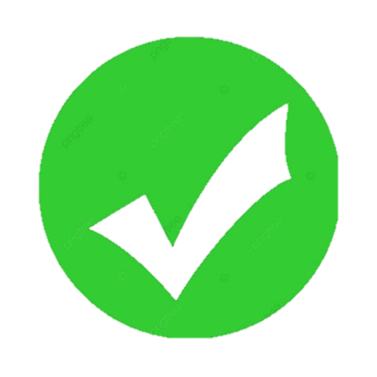 Câu 1. Nút lệnh nào dùng để chèn thêm hàng (cột) mới trong nhóm lệnh Home  Cells?
Câu 2. Nút lệnh Merge & Center dùng để
   A. Căn lề giữa dữ liệu trong ô tính.
   B. Gộp khối ô tính và căn lề giữa.
   C. Gộp khối ô tính, căn lề giữa và định dạng kí tự.
   D. Thiết lập xuống dòng cho dữ liệu trong ô tính.
A. Nút lệnh Format.		B. Nút lệnh Delete.	      
C. Nút lệnh Insert.      	D. Nút lệnh Cells.
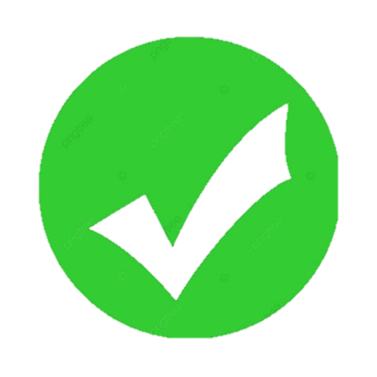 Câu 3. Nhấn tổ hợp phím nào sau đây sẽ cho phép mở bảng chọn thông số in?
A. Ctrl + A		B. Ctrl + B	C. Ctrl + P	D. Ctrl + C
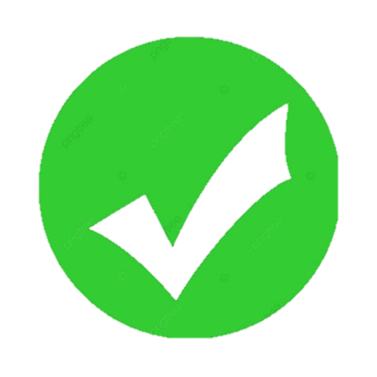 Câu 4. Phát biểu nào dưới đây là sai?
 Có thể chèn đồng thời nhiều hàng hay nhiều cột.
 Mỗi lần chỉ có thể thực hiện xóa được một hàng.
 Khi chèn thêm một cột, cột mới được chèn vào đúng vị trí cột được chọn.
 Có thể chọn nhiều hàng hoặc nhiều cột để chèn hoặc xóa đồng thời.
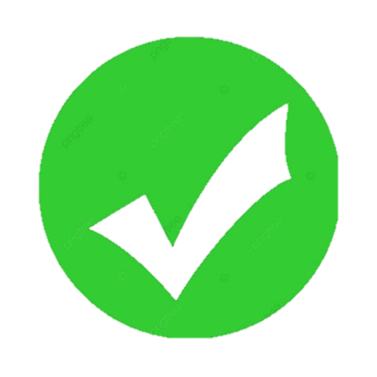 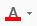 Câu 5. Nút lệnh                dùng để?
 Định dạng màu chữ trong ô tính.
 Tô màu nền ô tính.
 Định dạng kiểu chữ trong ô tính.
 Kẻ đường viền ô tính.
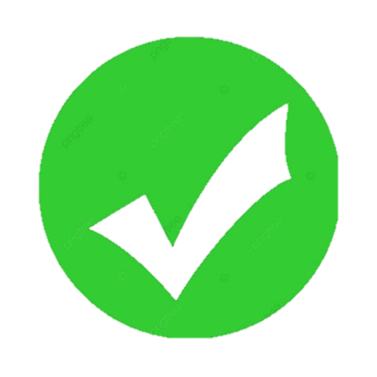 Câu 6. Cách viết hàm đúng là:
=<tên hàm><các tham số của hàm>
=<tên hàm>(<các tham số của hàm>)
=(<tên hàm>)(<các tham số của hàm>)
=(<tên hàm>)<các tham số của hàm>
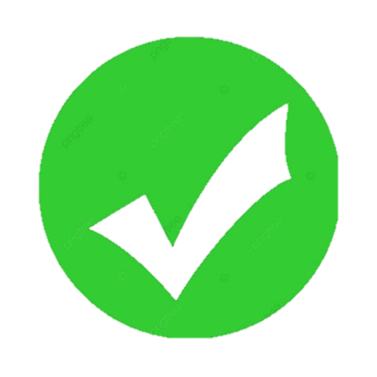 Câu 7. Trong các cách viết hàm dưới đây, cách viết nào là sai?
  A. =SUM(2,5,7)			B. =sum(A3;A10)		
  C. =sUm(A3,C3:F3)		D. =SuM(10,15,A3)
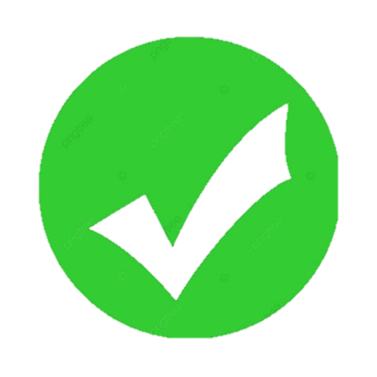 Câu 8. Tính năng của hàm AVERAGE là: 
  A. Tính tổng các giá trị số		B. Tìm giá trị nhỏ nhất
  C. Đếm các giá trị số			D. Tính trung bình cộng
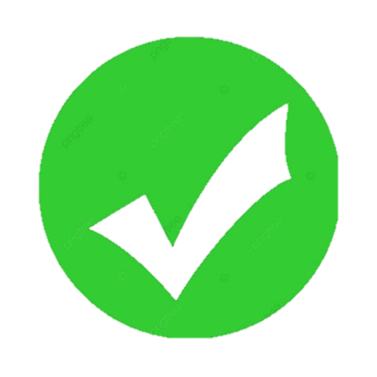 Câu 9. Chọn phát biểu đúng.
Tên hàm phân biệt chữ hoa và chữ thường
Tham số của hàm chỉ có thể là các dữ liệu cụ thể hoặc địa chỉ ô tính.
Các tham số của hàm cách nhau bởi dấu chấm phẩy (;)
Có thể sao chép hàm bằng chức năng tự động diễn dữ liệu (Autofill).
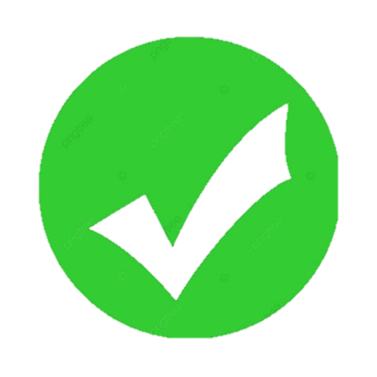 Câu 10. Phát biểu nào dưới đây sai?
A. Định dạng trang tính giúp trang tính đẹp hơn, dễ đọc hơn.
B. Để định dạng ô tính trước tiên ta chọn ô tính cần định dạng.
C. Để định dạng ô tính ta sử dụng nhóm lệnh Home> Font và Home>Alignment.
D. Không định dạng trang tính thì sẽ thiếu dữ liệu.
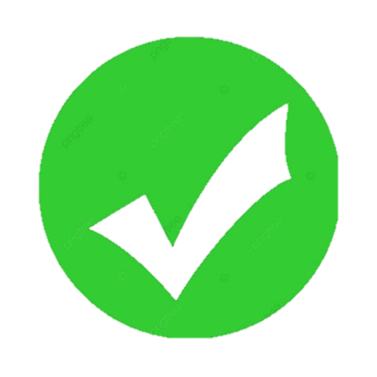 Câu 11. Cho hàm =maX(A3:A10) để thực hiện?
A. Tính tổng của ô A3 và ô A10.			
B. Tìm giá trị lớn nhất của ô A3 và ô A10.
C. Tìm giá trị lớn nhất của ô A3 đến ô A10.
D. Tìm giá trị nhỏ nhất từ ô A3 đến ô A10.
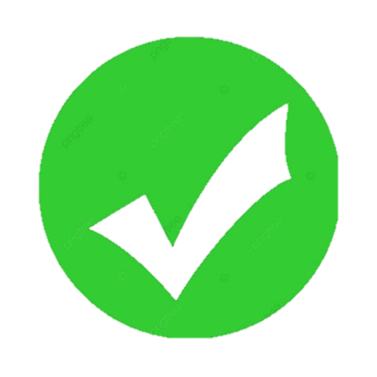 Câu 12. Cho giá trị các ô D3 = 11; D4 = 7; D5 = 9. Kết quả ở ô D6 bằng bao nhiêu nếu ta nhập công thức: = Average(D4,D5)
A. 5			B. 4				C. 7,5			D. 8
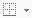 Câu 13. Nút lệnh                có tác dụng gì?
A. Định dạng màu chữ trong ô tính.			
B. Tô màu nền ô tính.		
C. Kẻ đường viền ô tính.					
D. Căn lề trong ô tính.